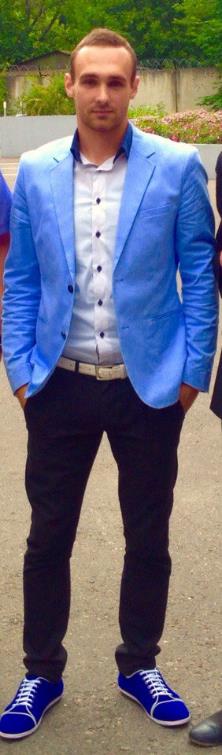 «У меня это хорошо получается»
Ковалюк Олег Геннадьевич
МБОУ СОШ №20
Посёлок Зеленый
Родился 21.12.1991 года в городе Железнодорожный, Московская Область.
Папа: Ковалюк Геннадий Владимирович, 
полковник запаса, был начальником 
противопожарной службы ВМФ России.Мама: Ковалюк Надежда Ивановна, 
старший лейтенант запаса, была 
начальником секретного отдела в 
воинской части ВМФ.Родной брат Игорь. Курсант вооруженных 
сил РФ.Военный институт физической культуры. 
Город Санкт-Петербург
Молодёжная сборная России по футболу 1991 года рождения.
Победители международного турнира по футболу в Дании 2007 год.
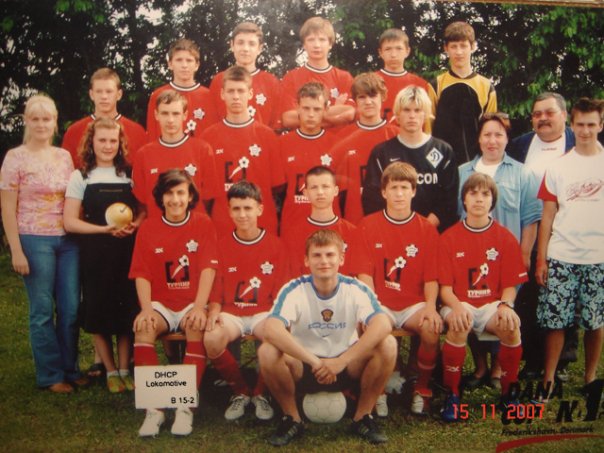 Российский Государственный Университет Физической Культуры, Спорта и Туризма.Специальность: физическая культура, спорт и фитнес.Прошел курсы по программе        « Фитнес инструктор»Выпускная квалификационная работа «Методические особенности занятий силовыми упражнениями с юношами старшего школьного возраста в условиях тренажёрного зала»
Служба в вооруженных силах РФ. 2012-2013 год.
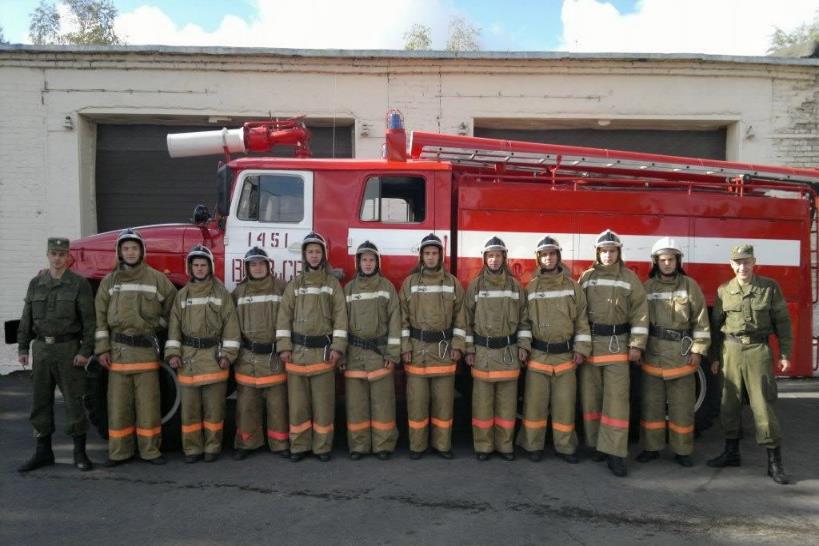 Муниципальное Бюджетное Общеобразовательное Учреждение Средняя Общеобразовательная Школа №20 пос. Зеленый
Спортивная аэробикаАэробика представляет собою комплексную гимнастику, которая состоит из различных аэробных упражнений, выполняемых зачастую под музыкальное сопровождение. Спортивная аэробика — одна из наиболее эффективных методик повышения двигательной активности. Занятия ею могут способствовать повышению функциональных возможностей нервной, дыхательной и сердечно-сосудистой систем, а также развитию координации, гибкости и пластики движений. Кроме того, детская аэробика формирует правильные жизненные установки, приучая с самого детства ребенка к ведению здорового образа жизни. А приобщение детей к групповым занятиям позволяет им в дальнейшем не бояться принимать участие в соревнованиях и спортивных играх.
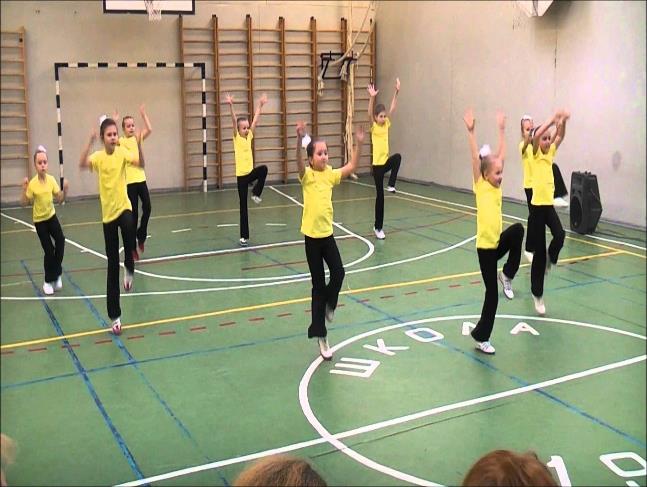 Занятия на степ платформах
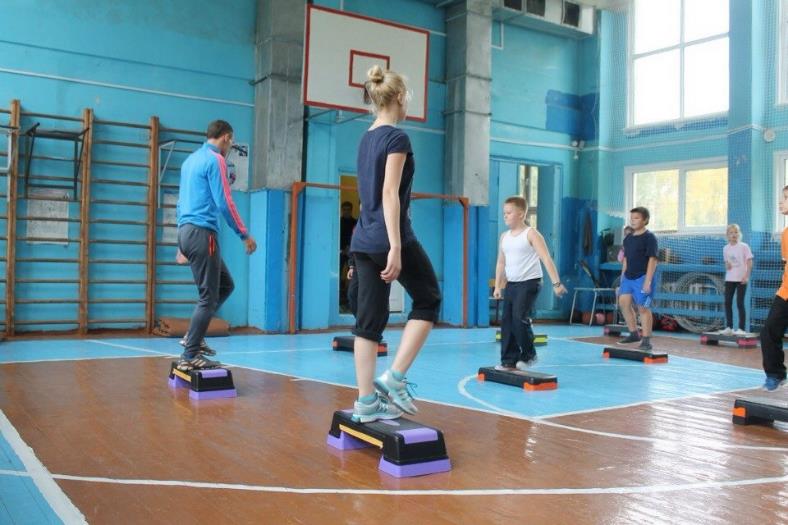 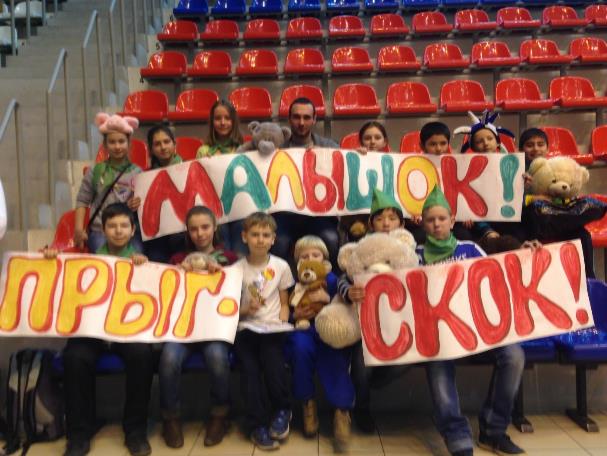 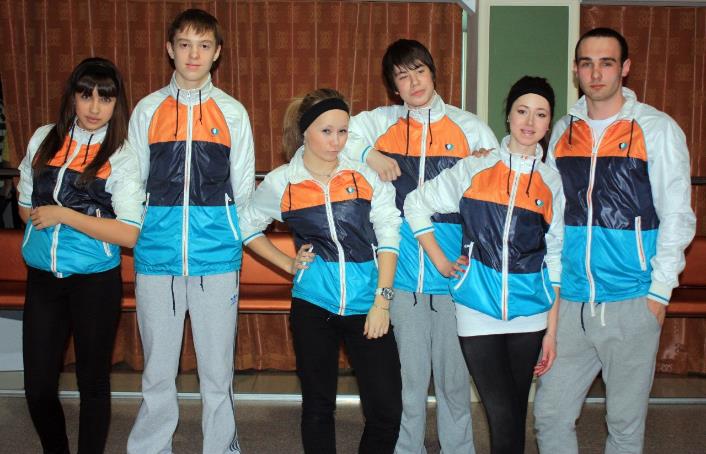 Олег Геннадьевич, Вы лучший!
Спасибо за внимание